DIỆN TÍCH HÌNH CHỮ NHẬT
Lớp 3S1
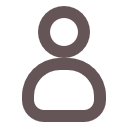 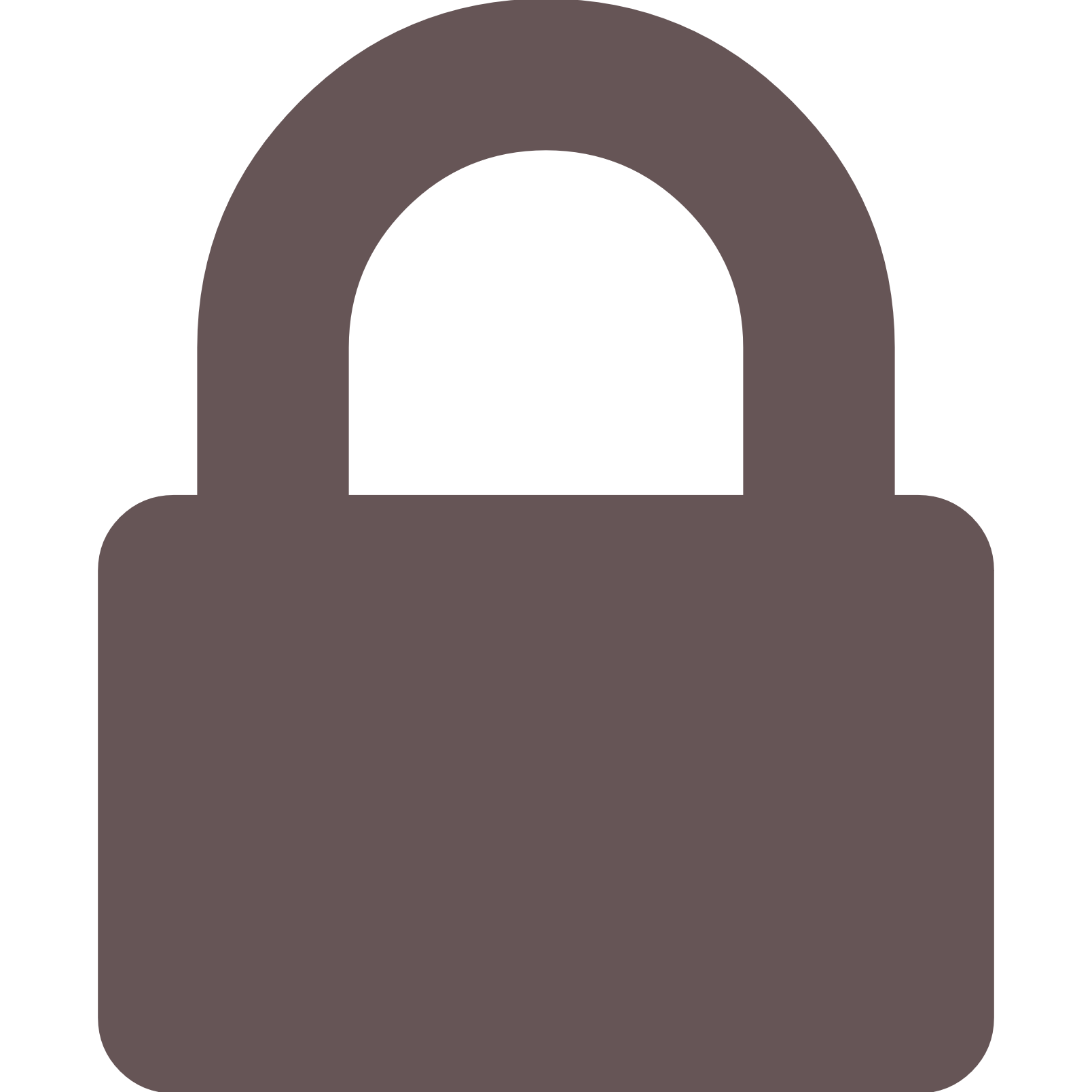 Forgot  Password?
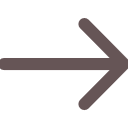 Hình chữ nhật ABCD có:
        4     3   =  12 (ô vuông)

A
B
4cm
Your Name
3cm
Diện tích mỗi ô vuông là 1cm2
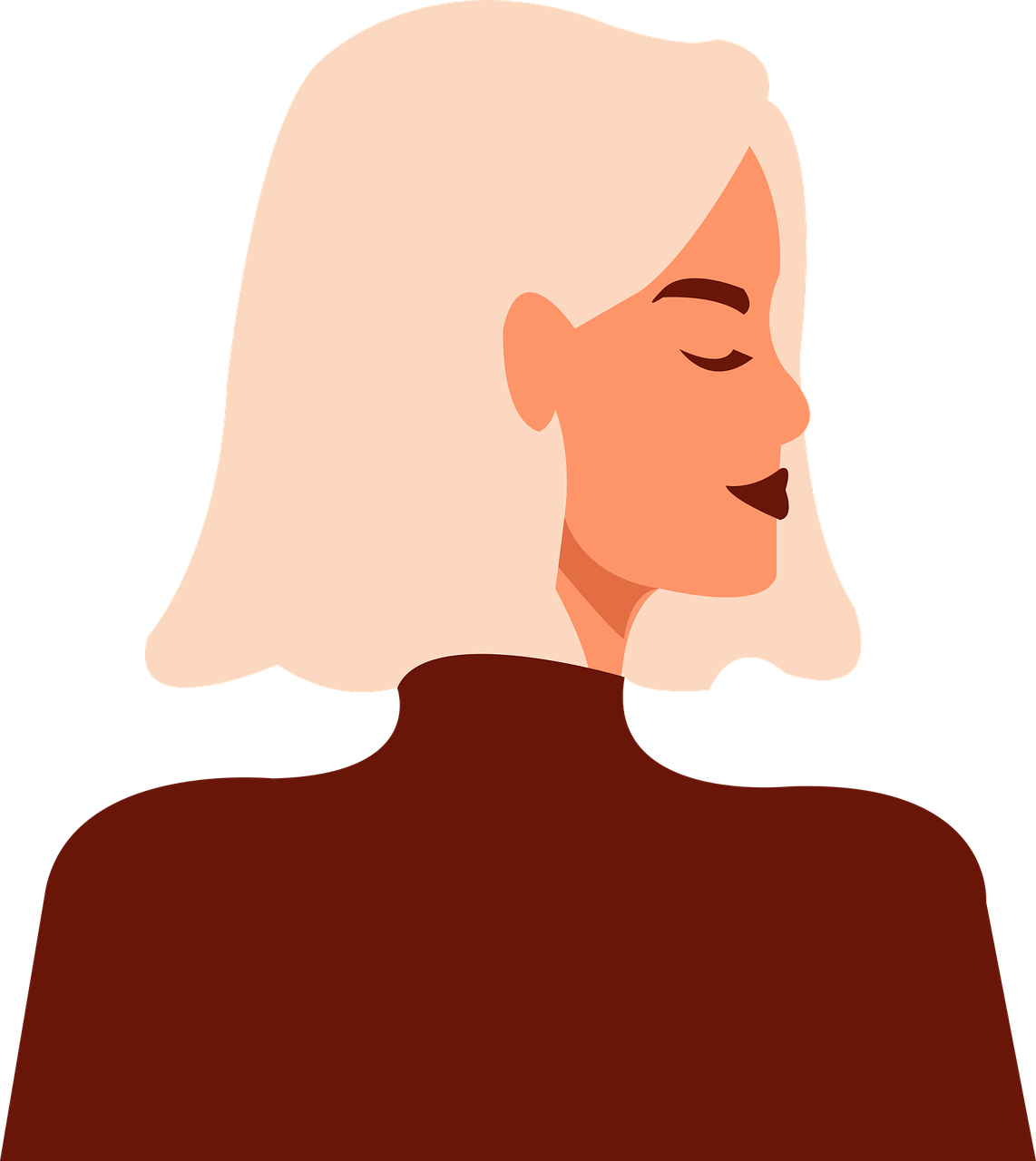 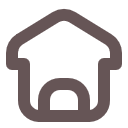 1cm2
C
D
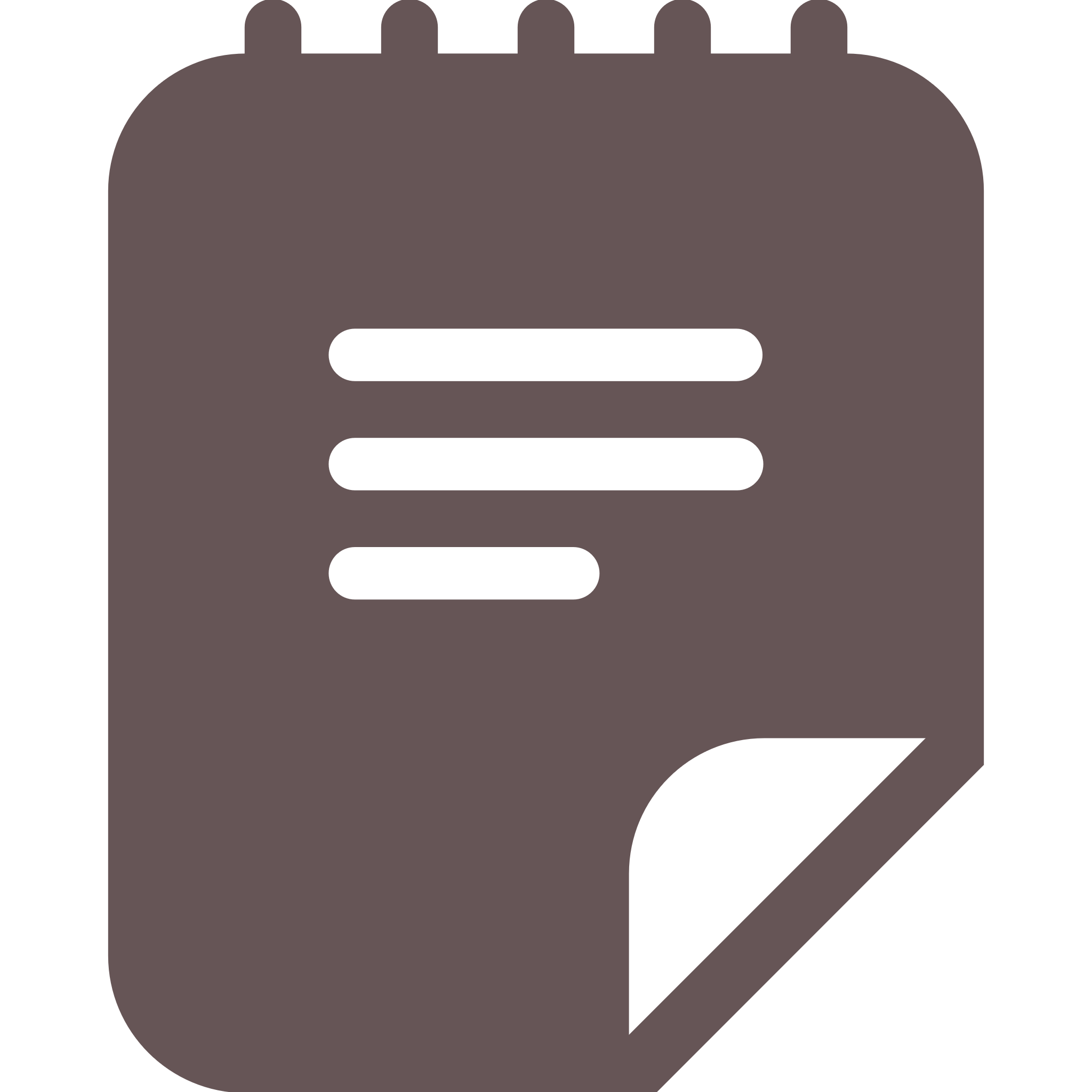 Muốn tính diện tích hình chữ nhật ta lấy chiều dài nhân với chiều rộng 
( cùng đơn vị đo )
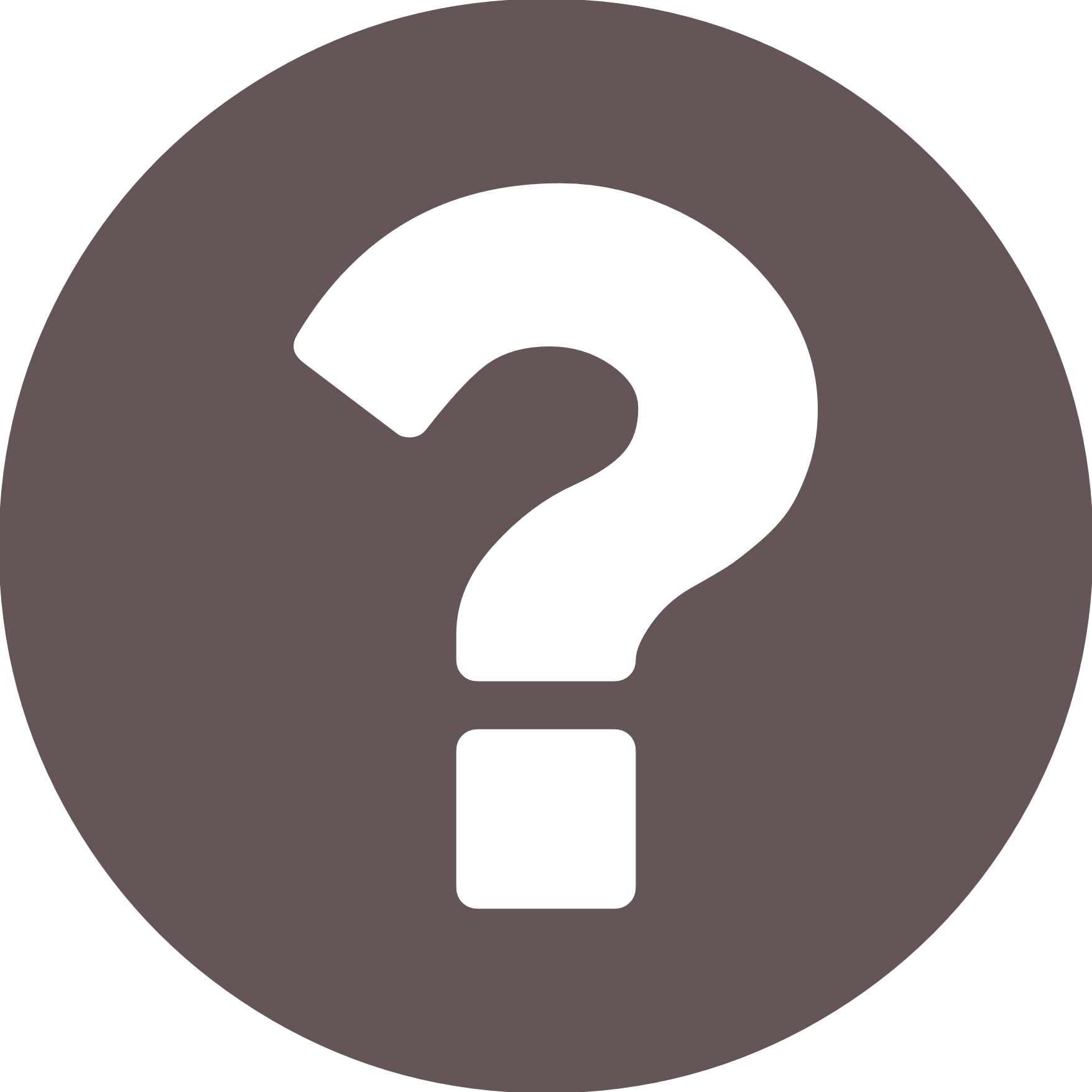 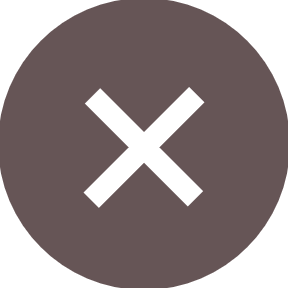 Luyện tập
SGK trang 152
1
Viết vào ô trống ( theo mẫu ):
Your Name
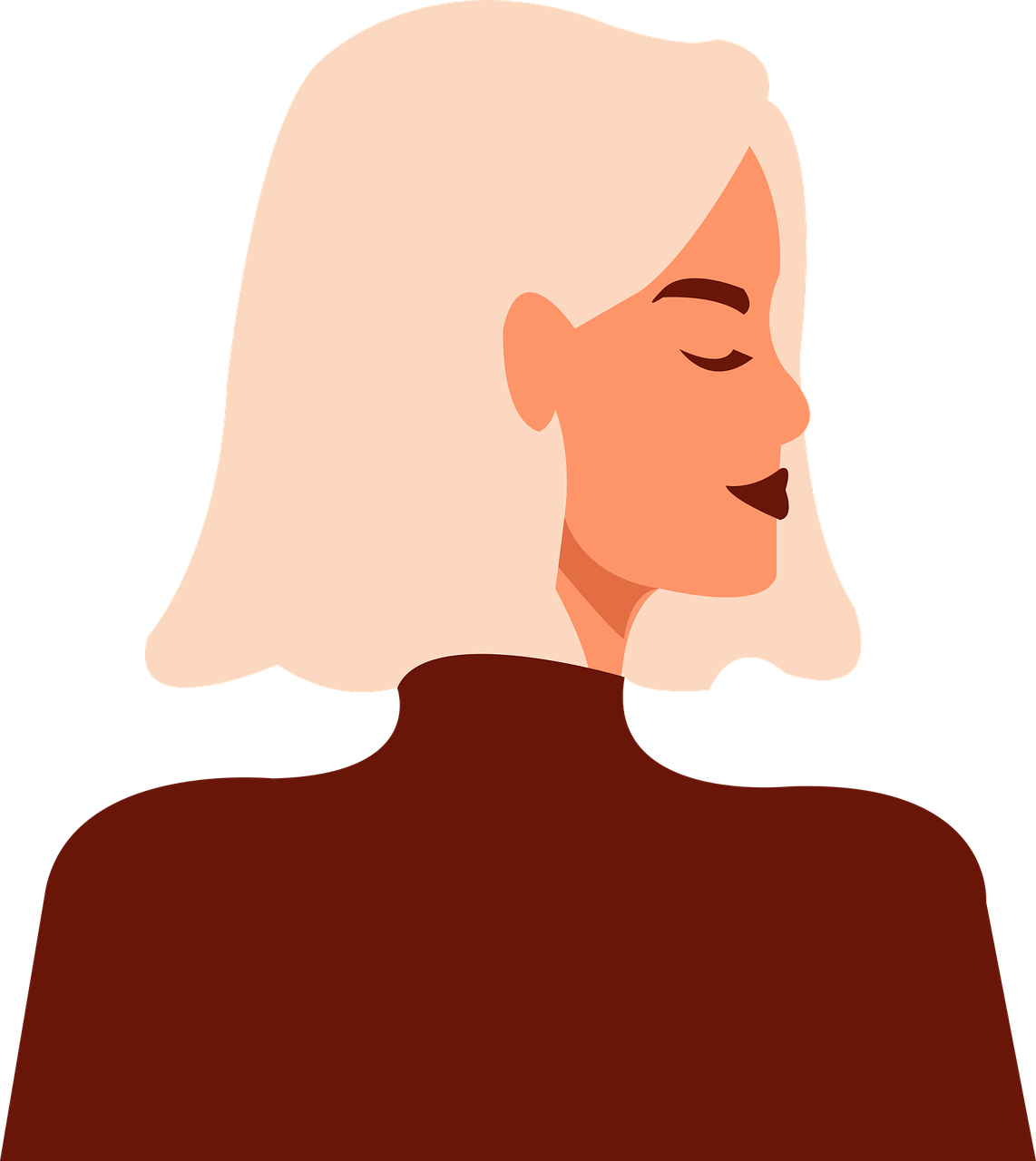 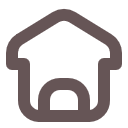 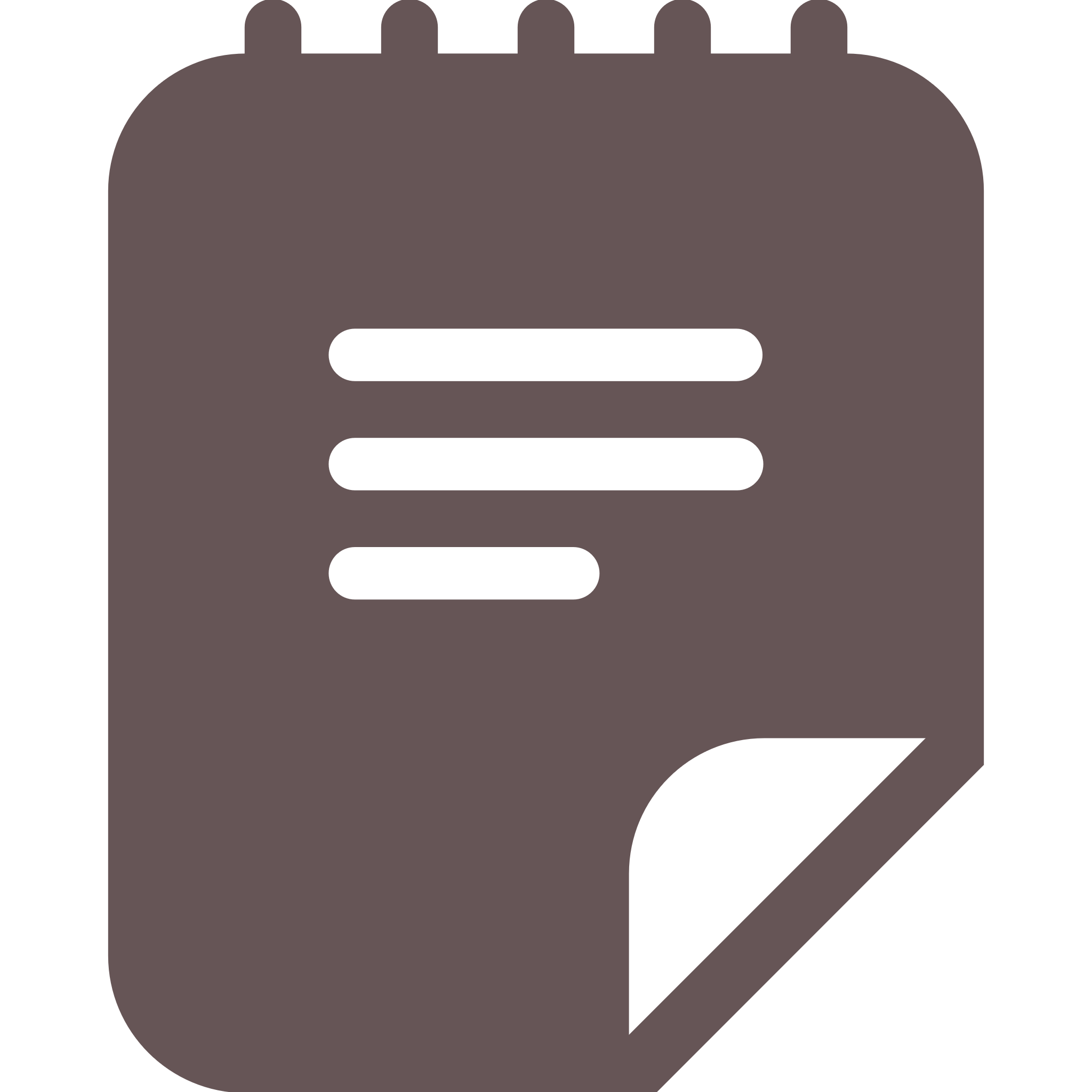 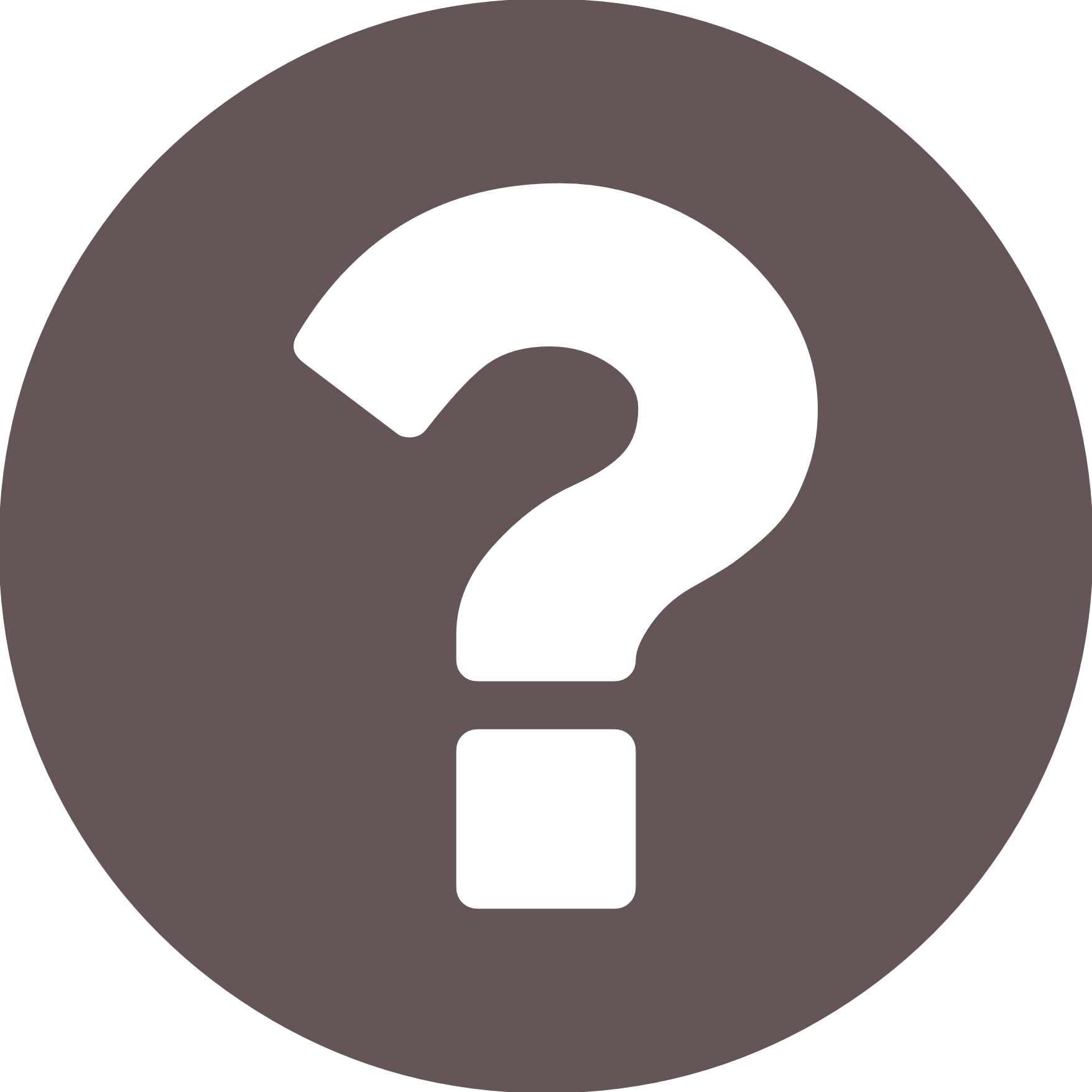 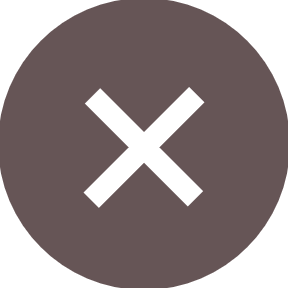 Một miếng bìa hình chữ nhật có chiều rộng 5cm, chiều dài 14cm. Tính diện tích miếng bìa hình chữ nhật.
2
02
Your Name
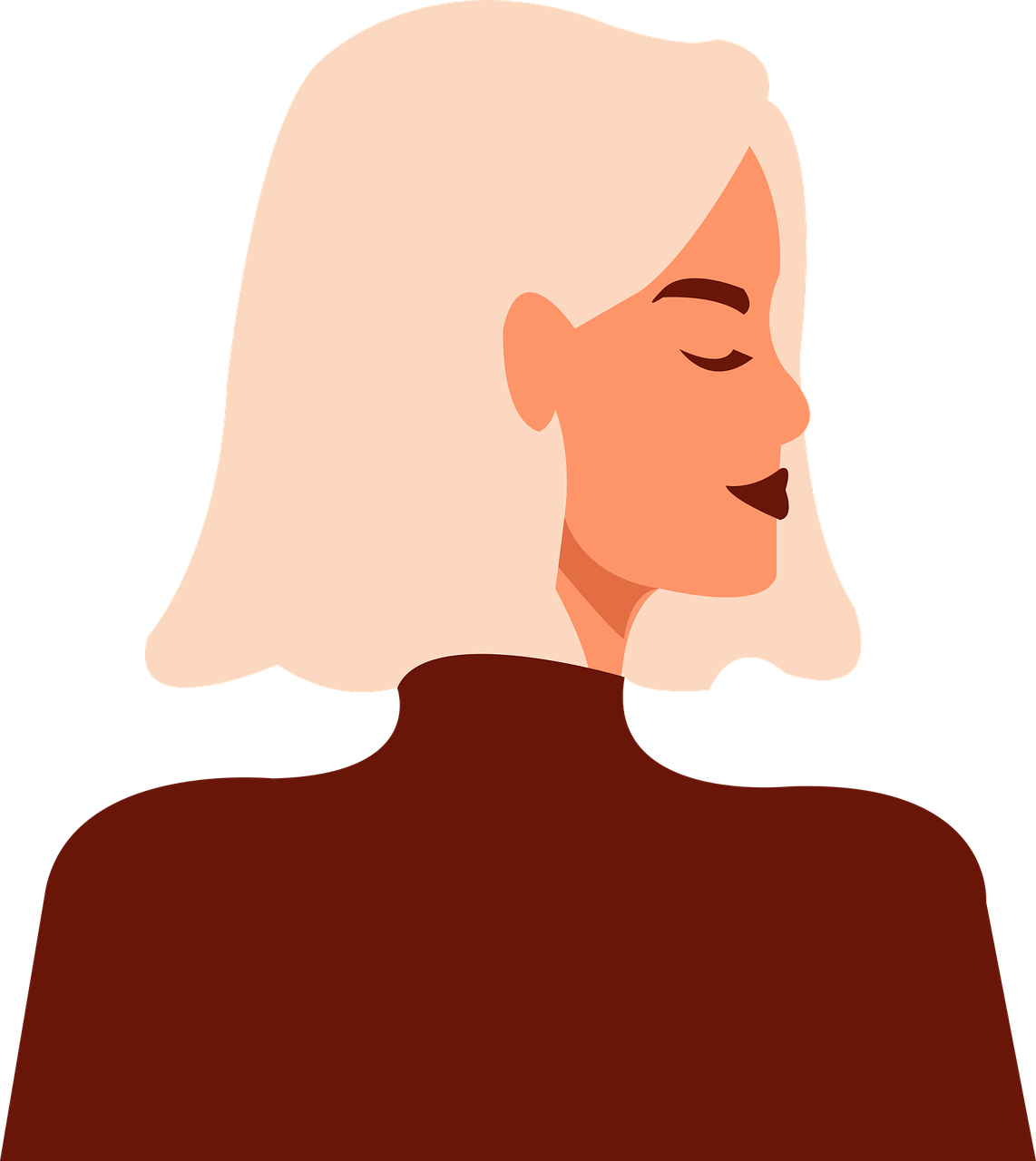 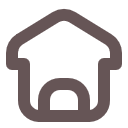 Tóm tắt
Chiều rộng : 5cm
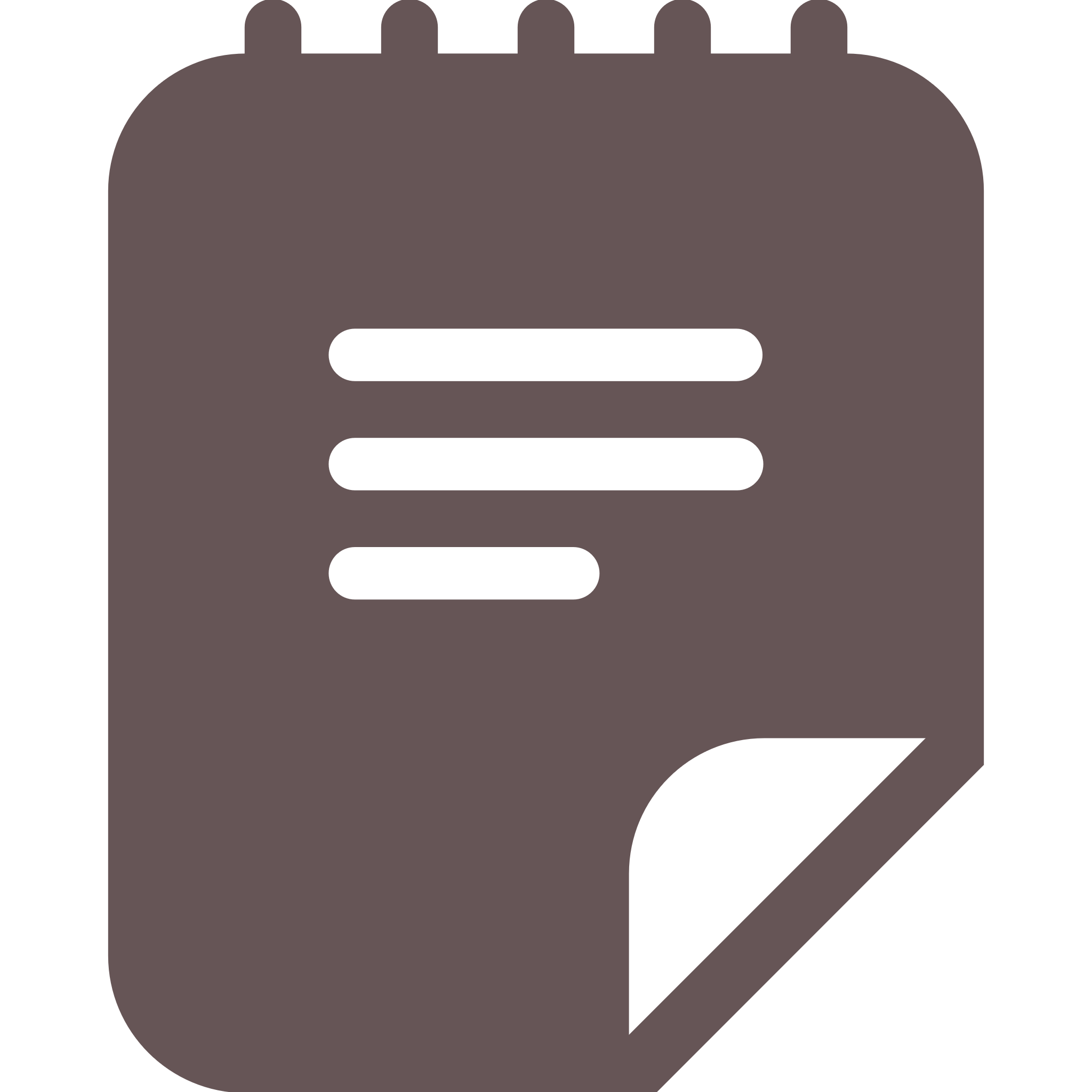 Chiều dài    : 14 cm
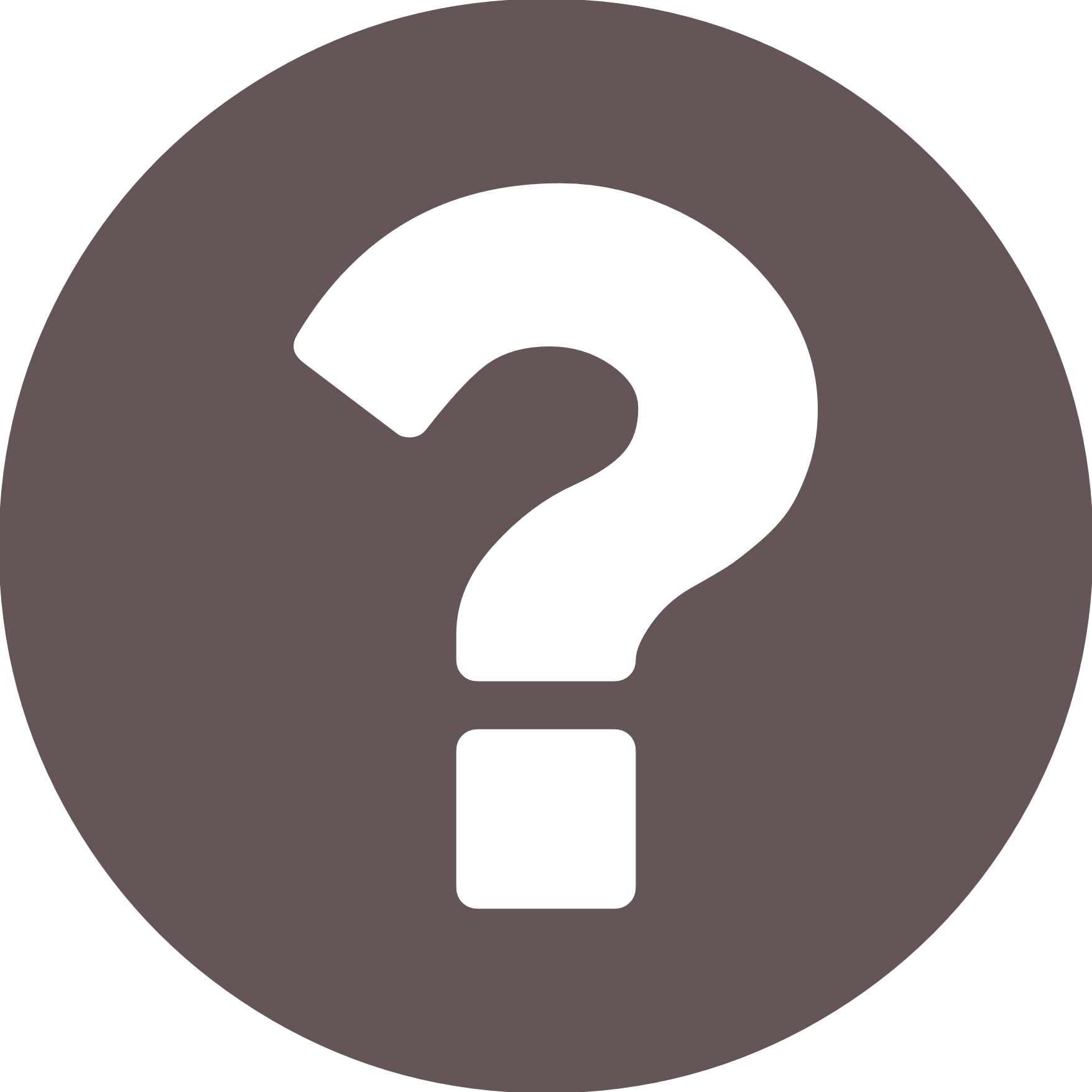 Diện tích   :.... cm2 ?
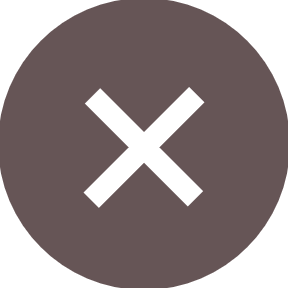 2
Bài giải.
Your Name
Diện tích miếng bìa hình chữ nhật có là:
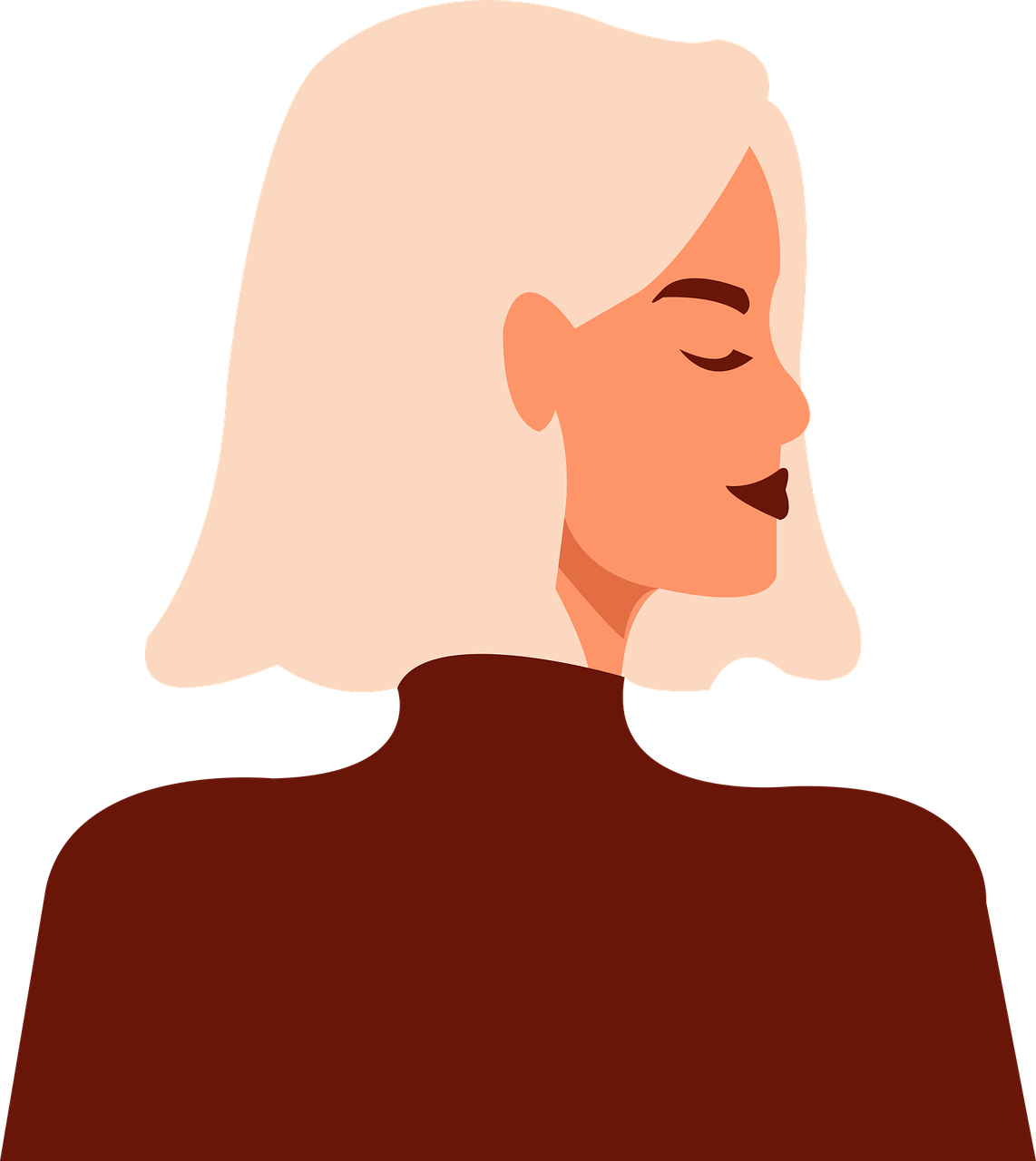 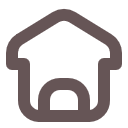 14 x 5= 70 (cm2)
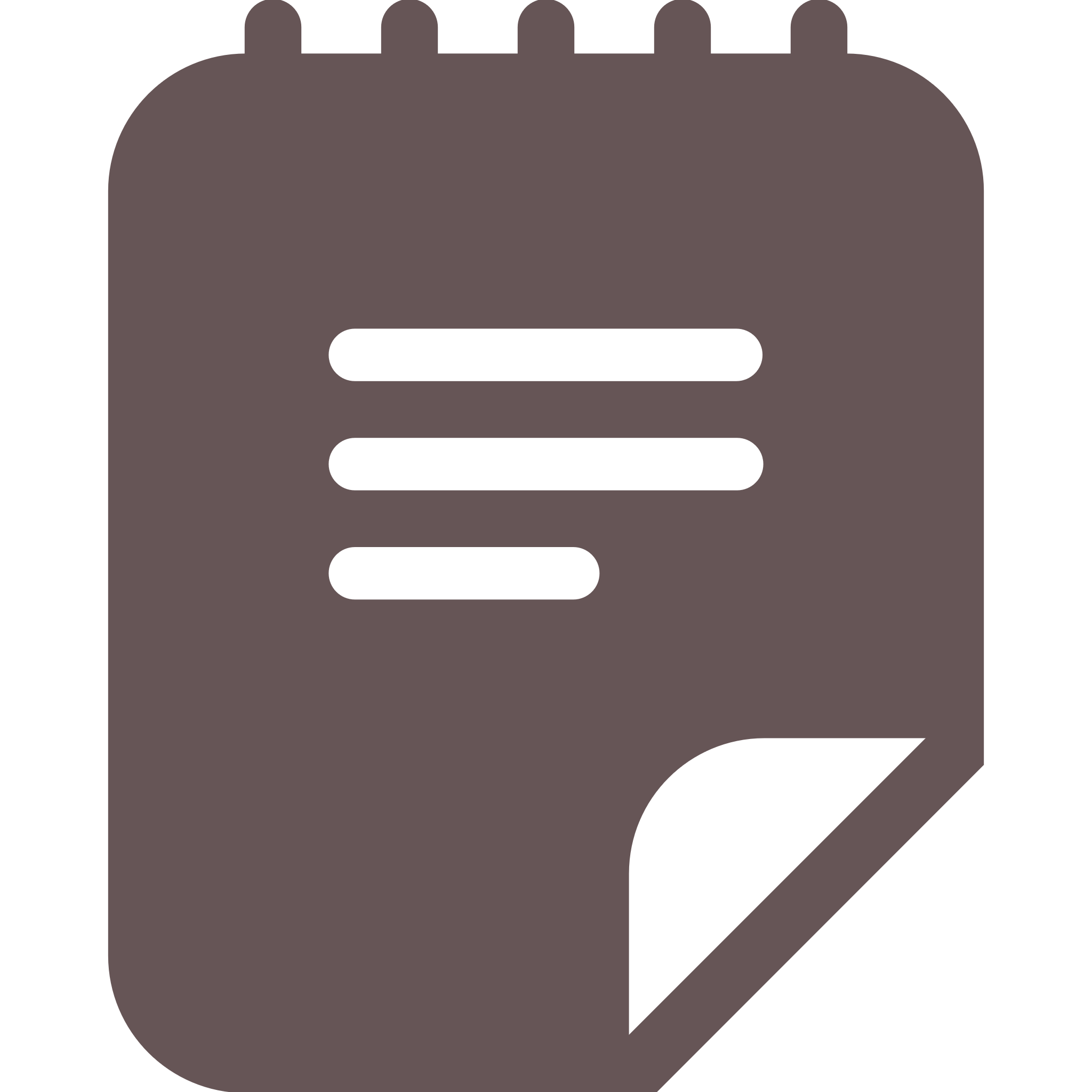 Đáp số: 70cm2
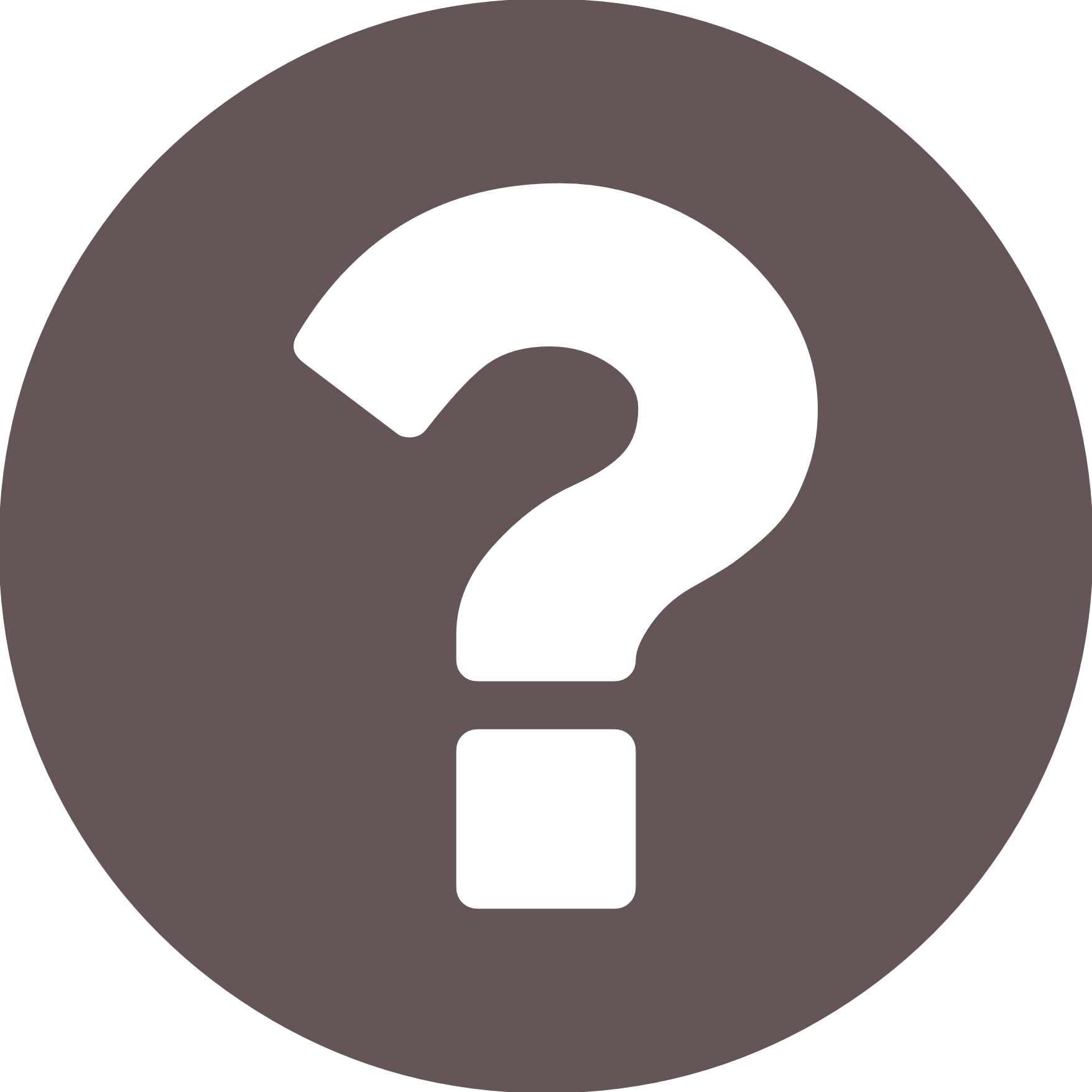 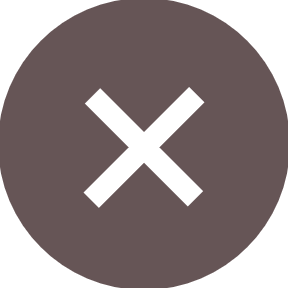 Bài 3. Tính diện tích hình chữ nhật.
  a.  Chiều dài 5cm, chiều rộng 3cm
3
b. Chiều dài 2dm, chiều rộng 9cm.
Your Name
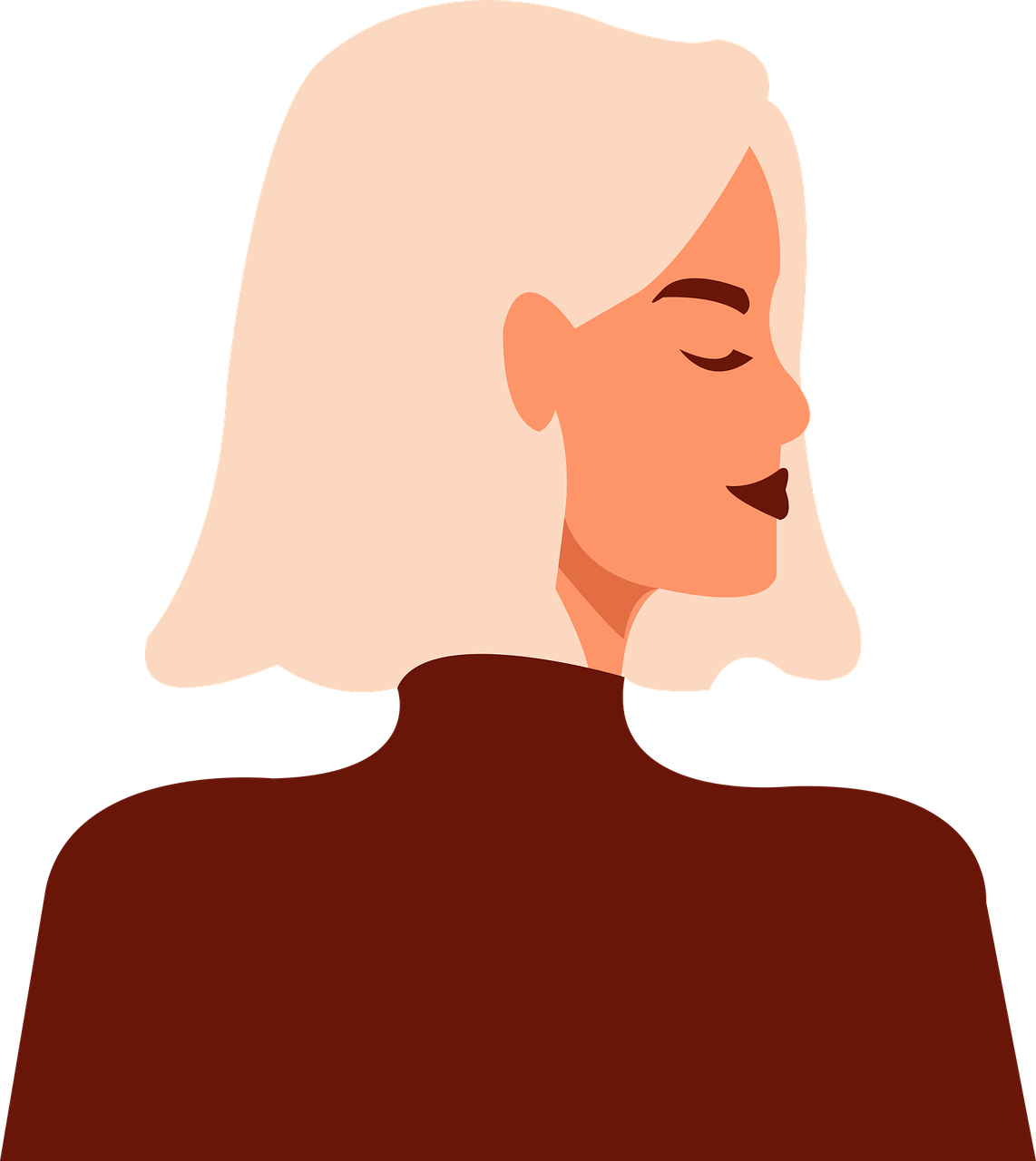 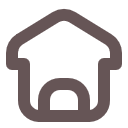 Bài giải
a.
b.
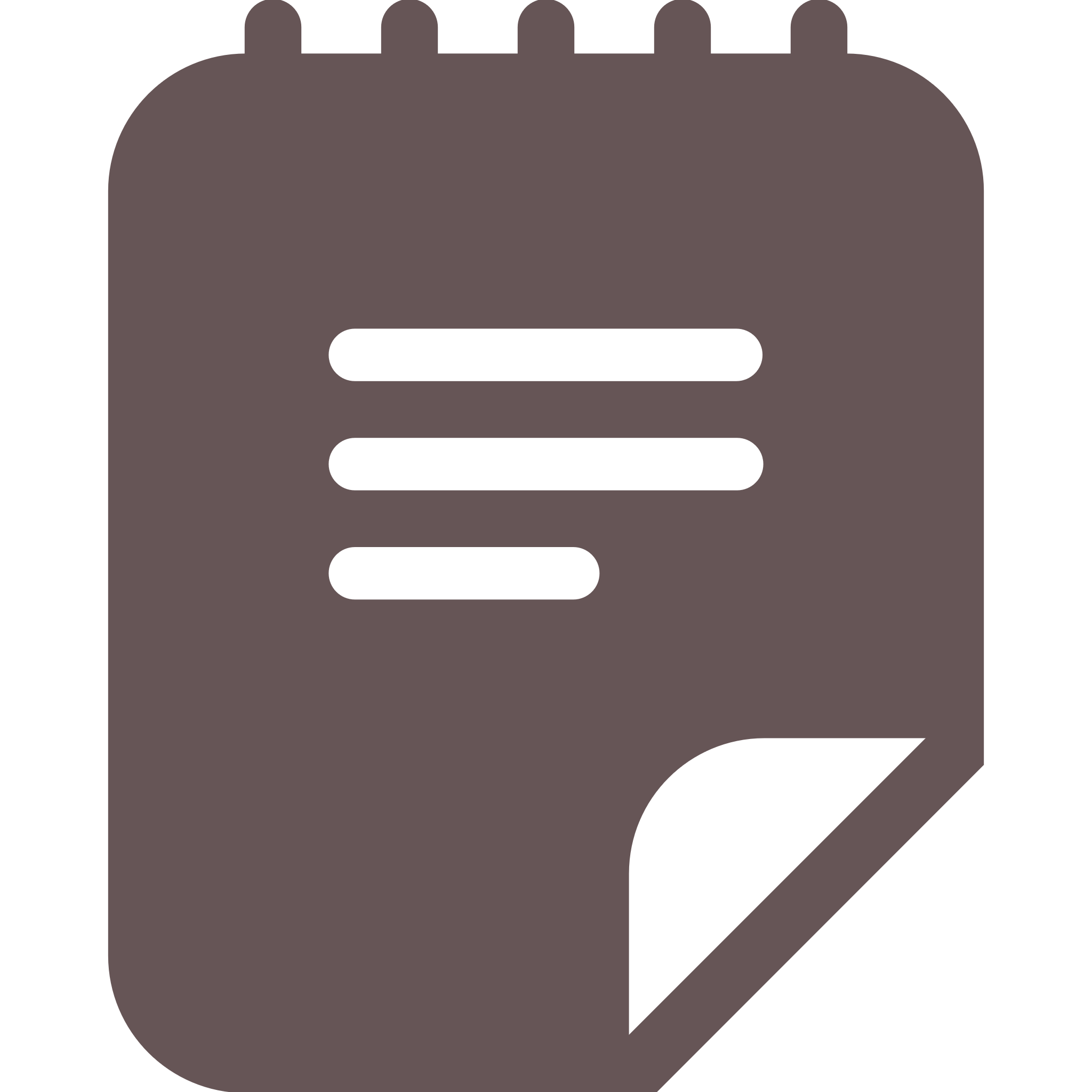 Đổi 2dm = 20cm
Diện tích hình chữ nhật là:
Diện tích hình chữ nhật là:
5 x 3 = 15 (cm2)
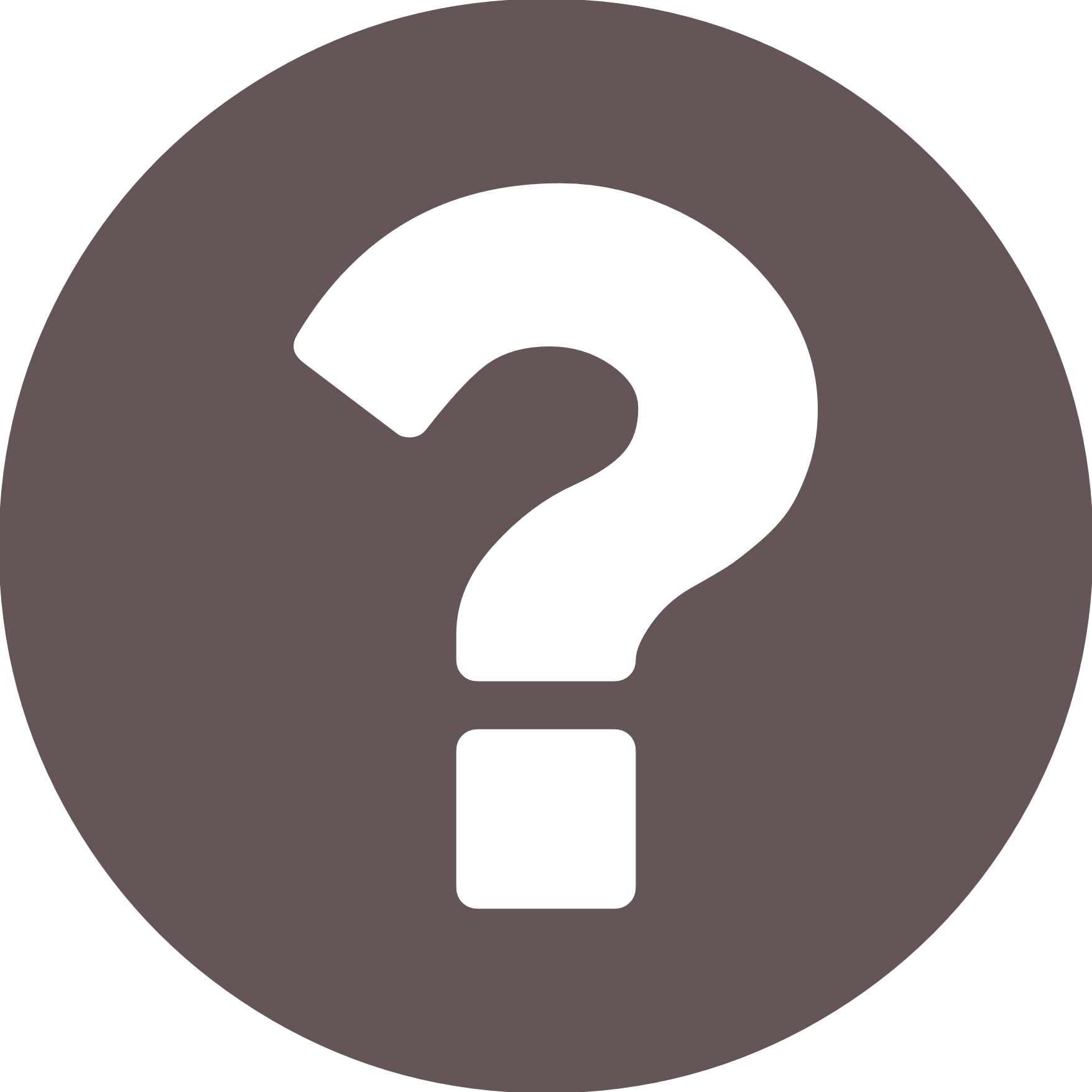 20 x 9 = 180 ( cm2)
Đáp số: 15cm2
Đáp số: 180cm2
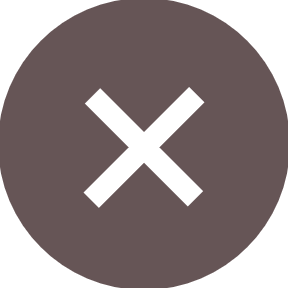 Your Name
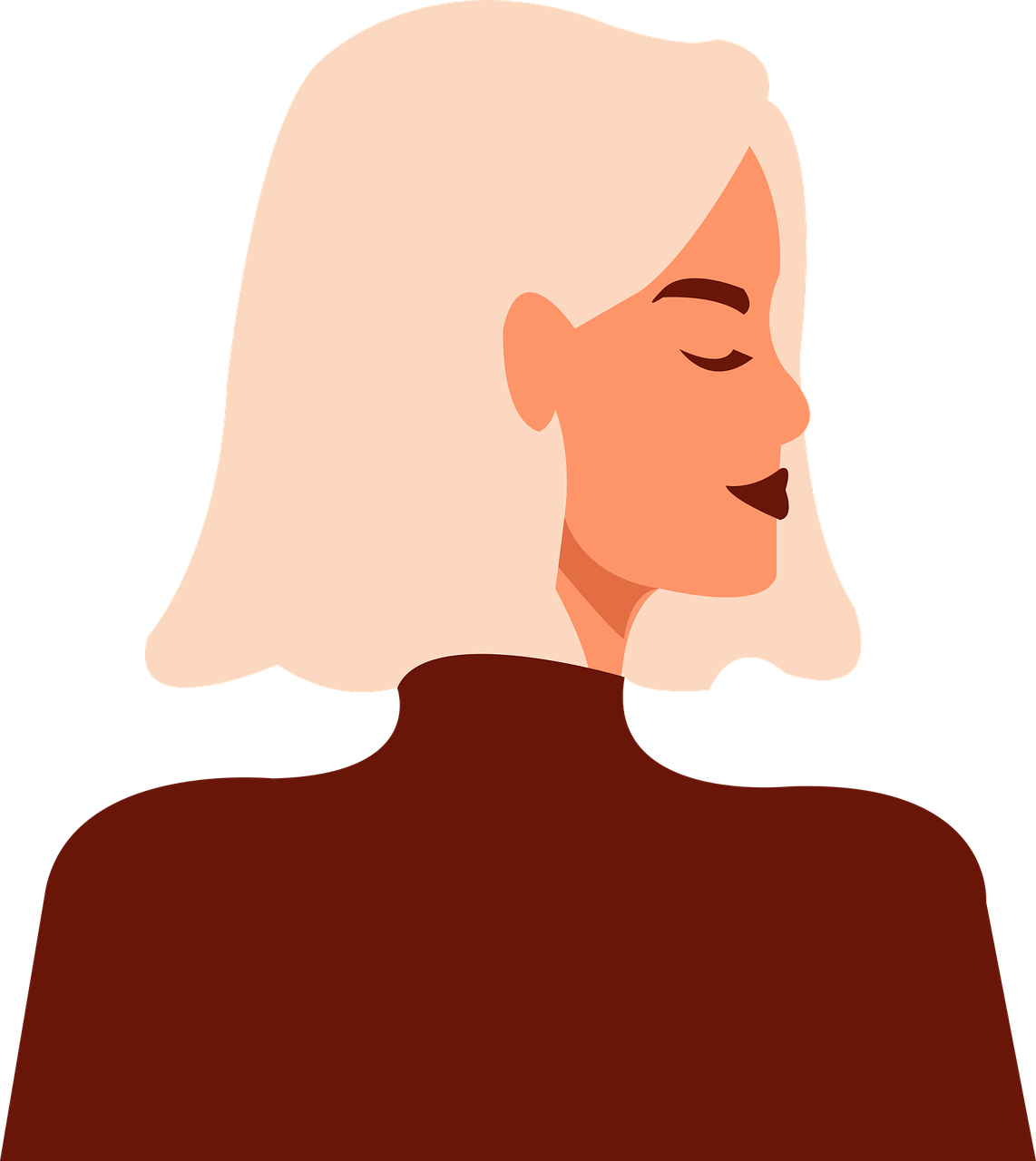 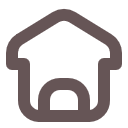 Thank You
Thank You
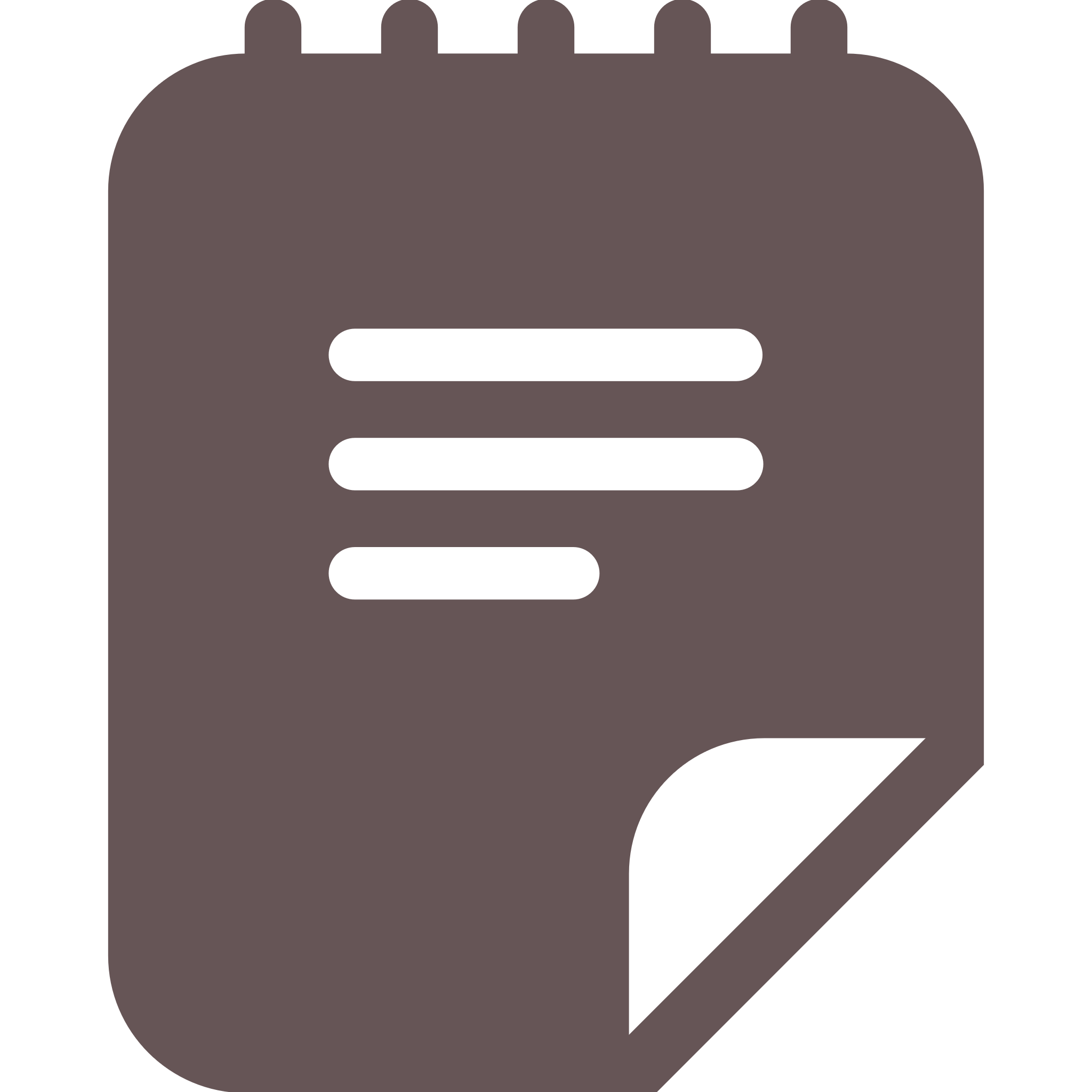 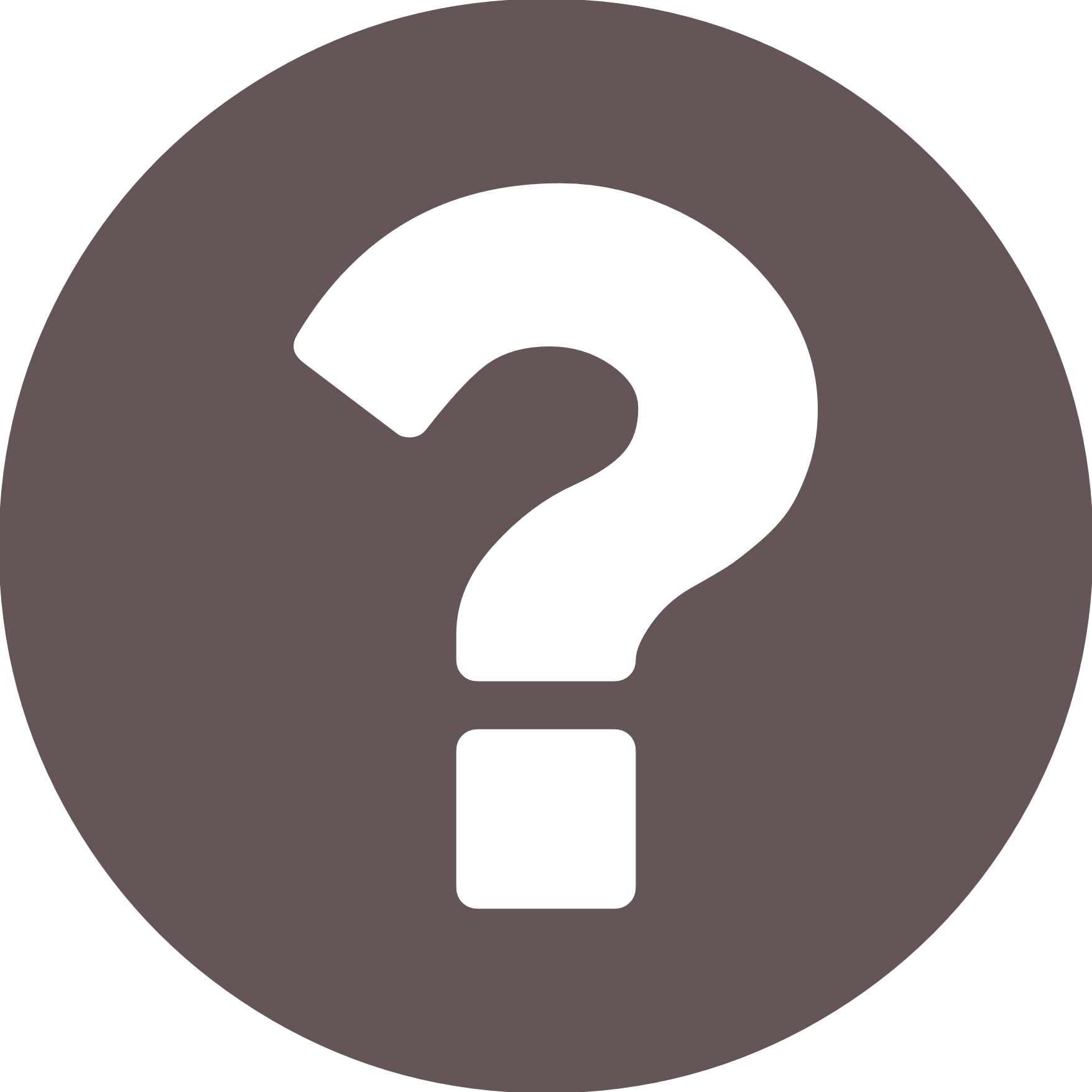 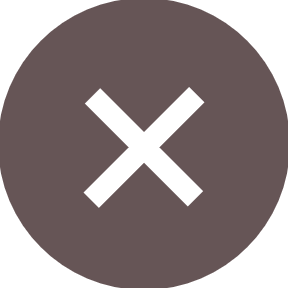